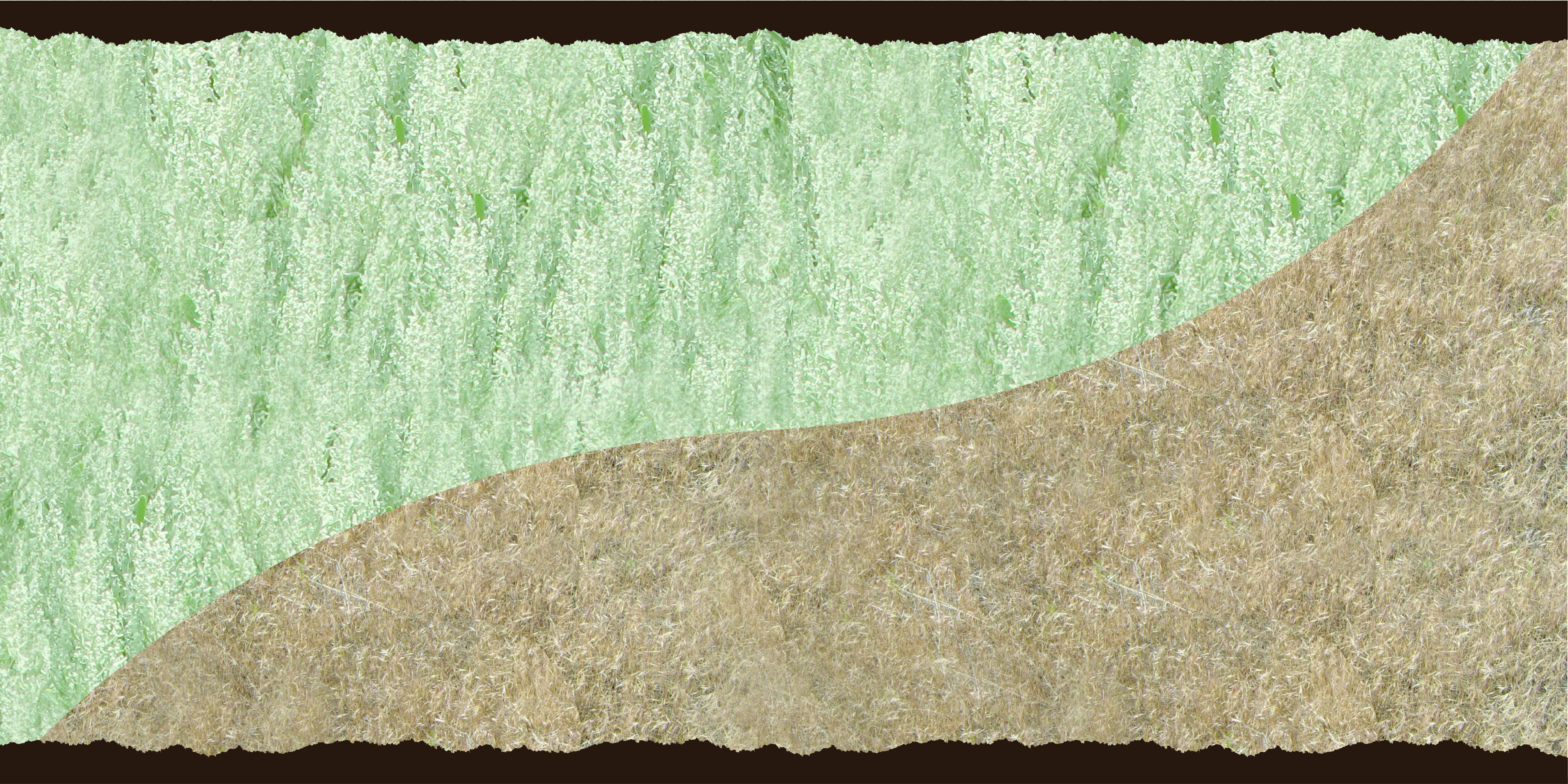 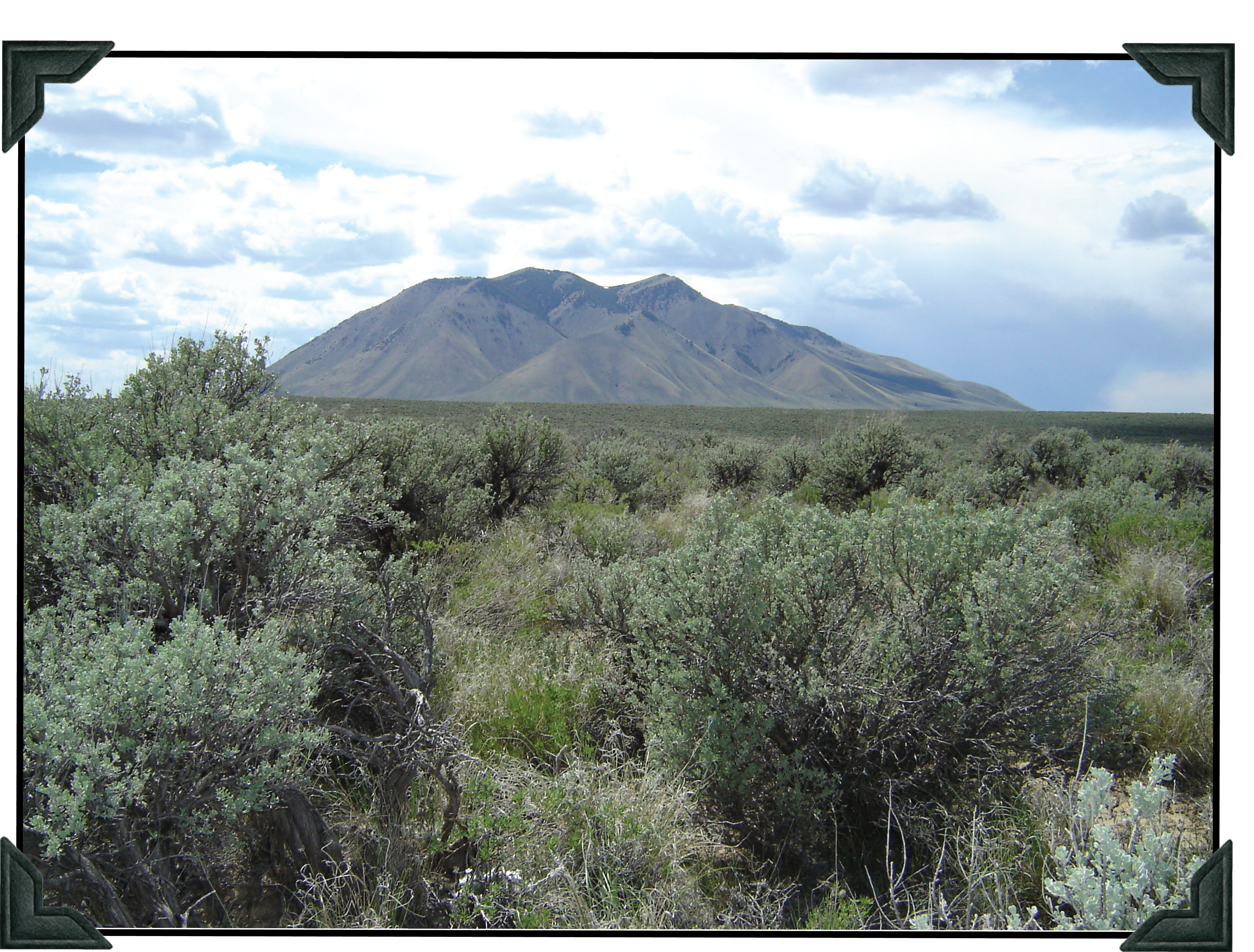 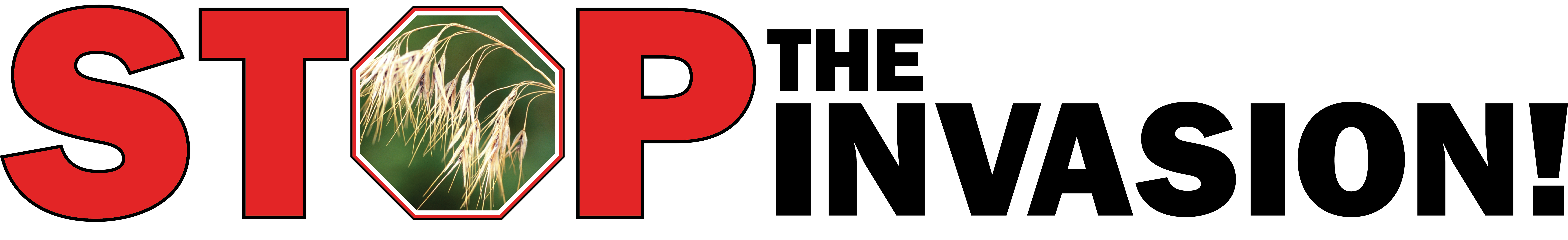 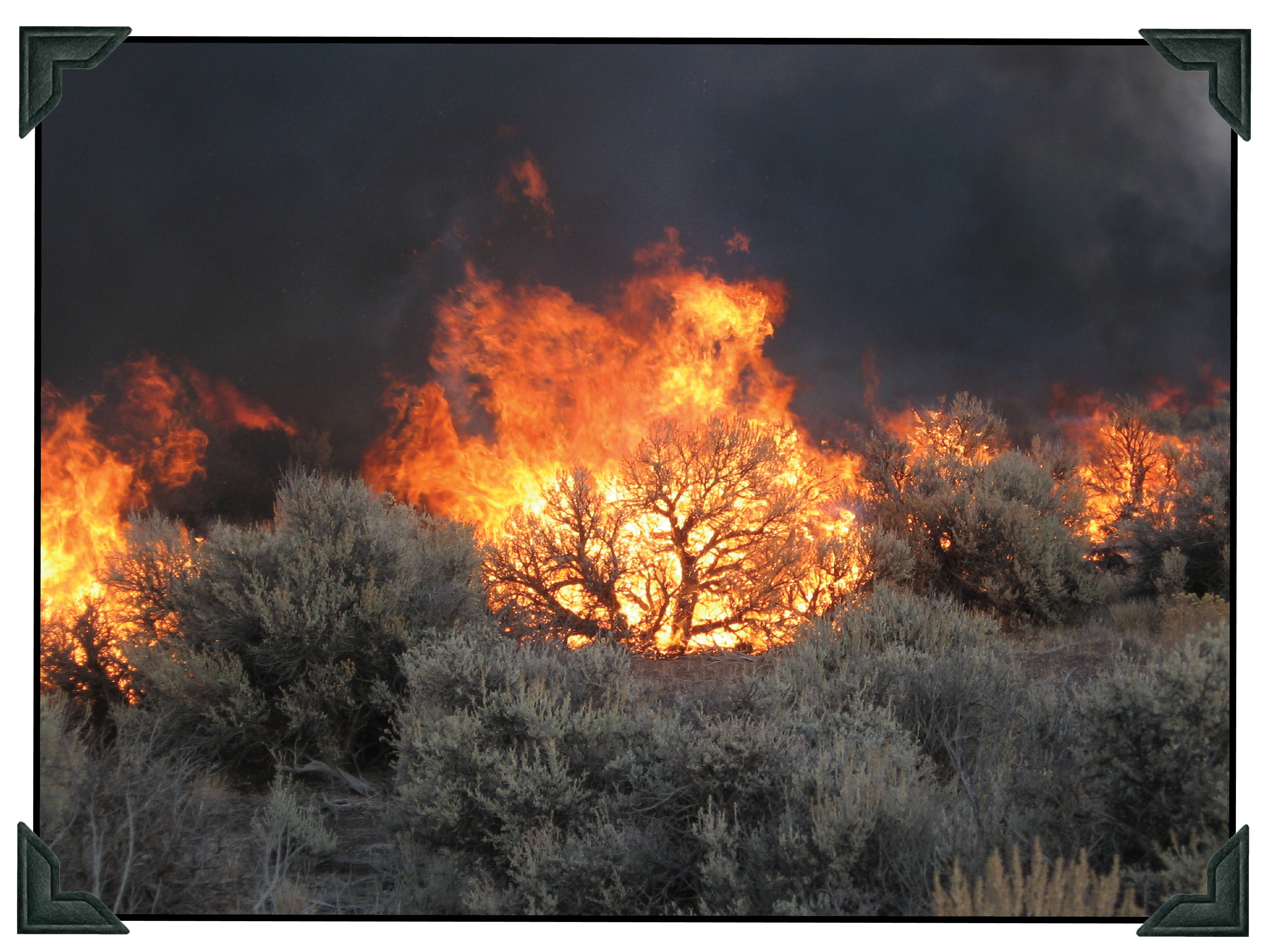 Cheatgrass displaces 
native plant species that 
provide habitat for wildlife.
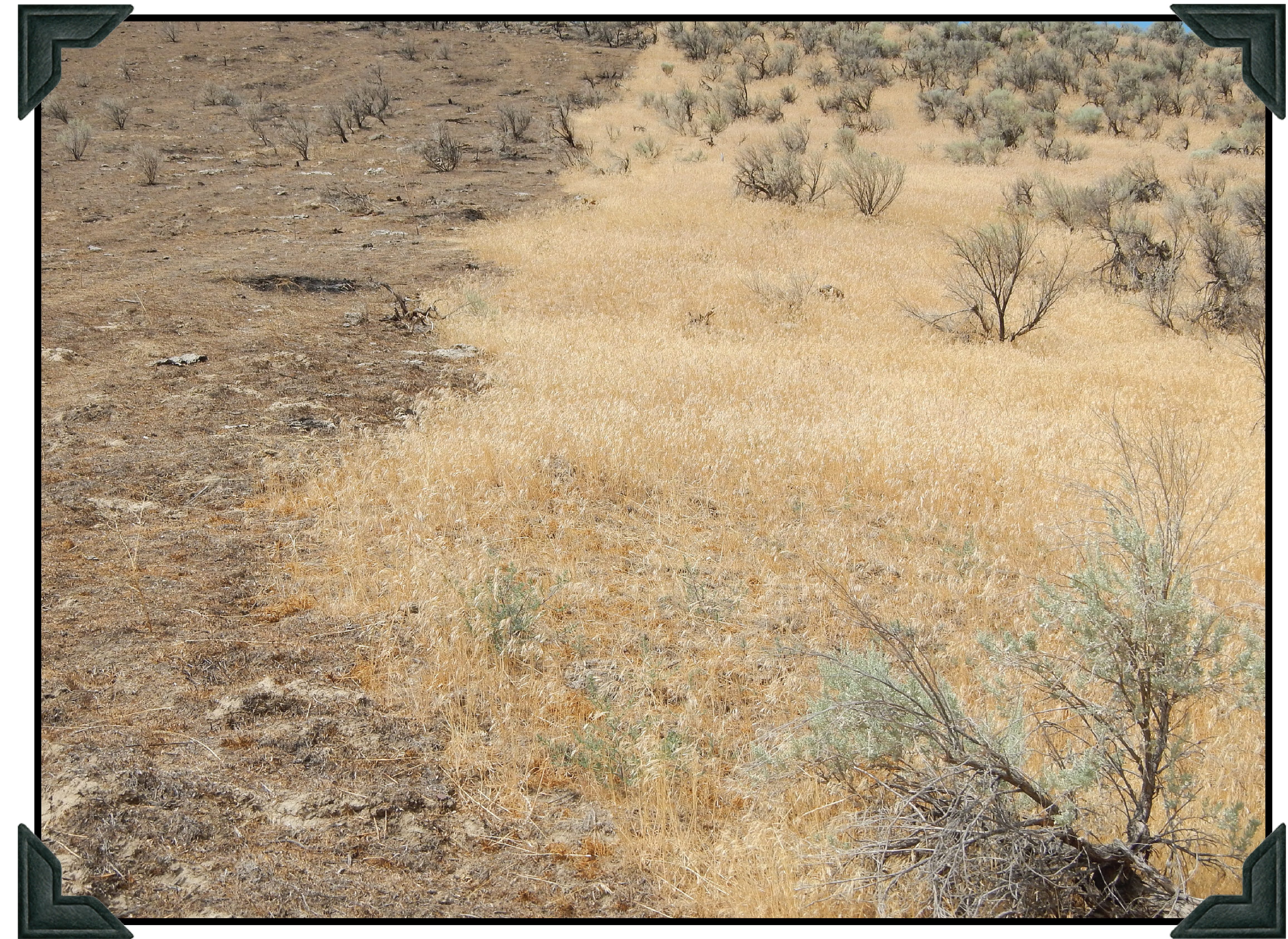 Desirable sagebrush provides habitat for the Greater Sage-
Grouse and other native species.
Fire kills sagebrush 
and cheatgrass 
takes its place.
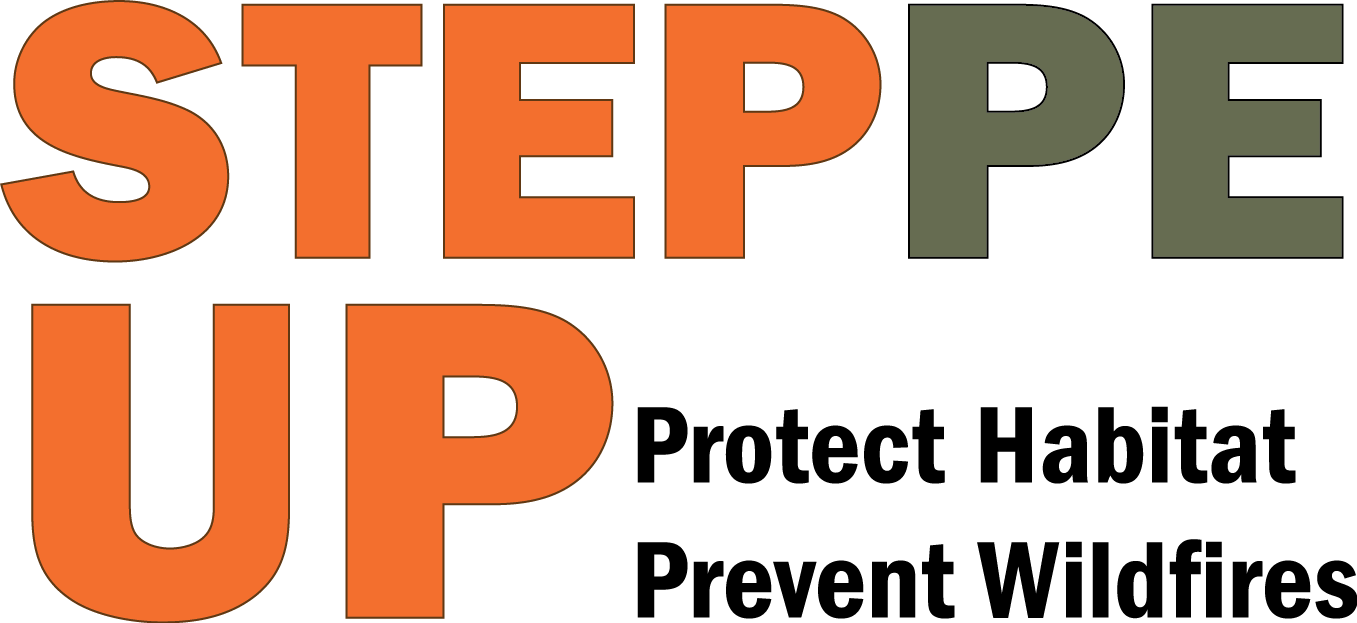 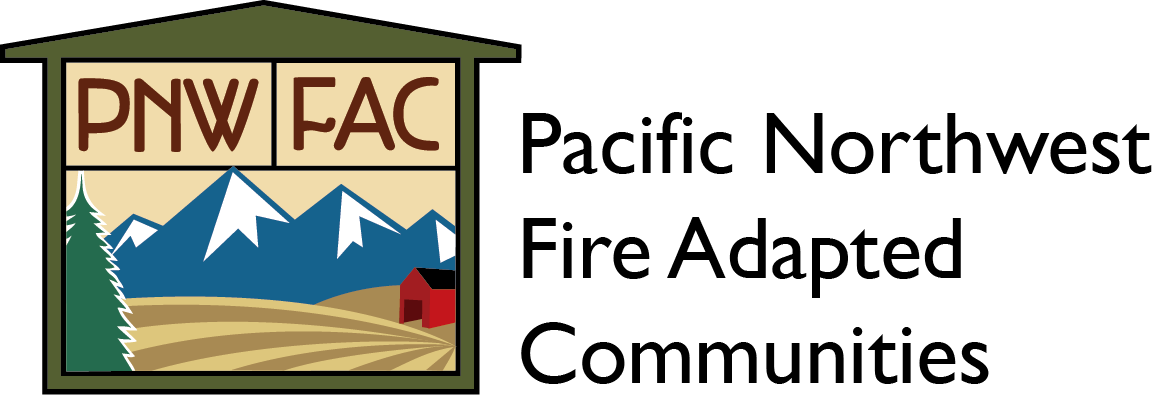 2015_08_22stopinvasivedisplay.pptx